Divine Covenant and Human Fidelity: The Marriage Metaphor in Hosea
Tara Baisley-Gomes
English 115
Introduction
Exploration of Hosea's divine command to marry a harlot.
Use of marriage as a metaphor to discuss fidelity, betrayal, and restoration.
Context of Hosea's Time
Era marked by political unrest and spiritual decline in Israel.
Idolatry and violation of the covenant with God were rampant.
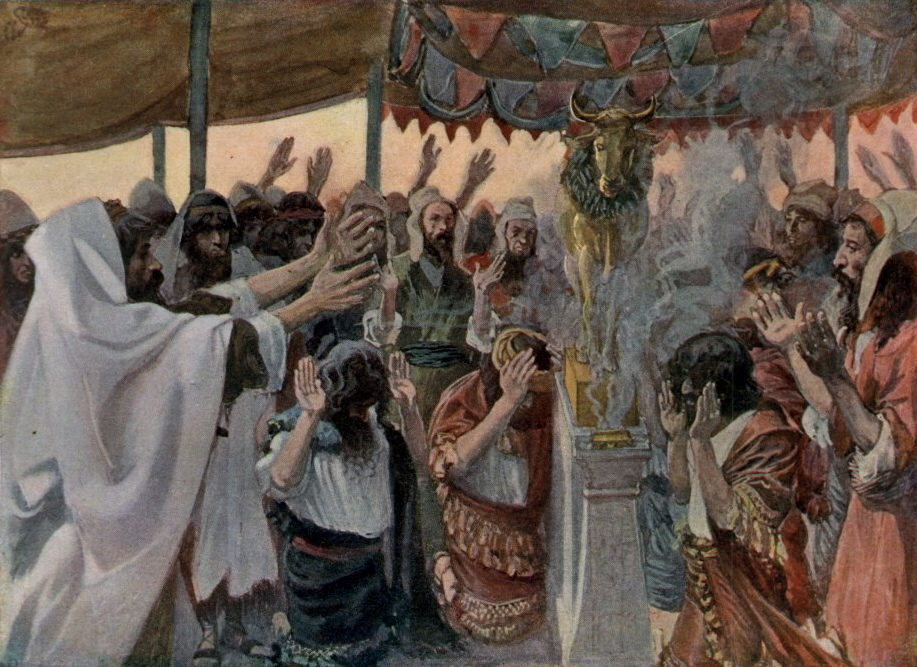 https://www.patternsofevidence.com/wp-content/uploads/2019/06/Tissot_The_Golden_Calf.jpg
Marriage as a Covenant
Hosea's marriage to Gomer mirrors Israel's covenant with God.
Gomer’s disloyalty reflects Israel's betrayal of God.
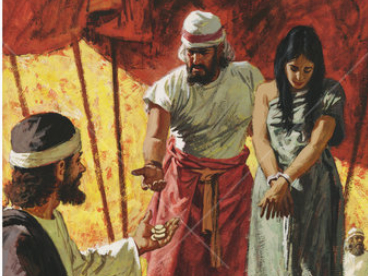 https://reformedforum.org/wp-content/blogs.dir/1/files/2016/06/Hosea-Marriage.png
Divine Response to Human Infidelity
Hosea's unconditional love for Gomer despite her infidelity symbolizes God's enduring love and forgiveness.
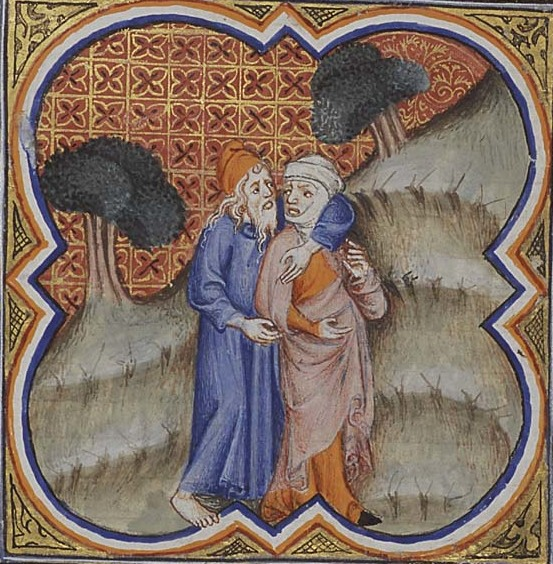 https://upload.wikimedia.org/wikipedia/commons/6/6d/Hosea_and_Gomer_%28cropped%29.jpg
Themes of Rebirth and Restoration
Hosea's narrative promises renewal and strengthening of the covenantal relationship.
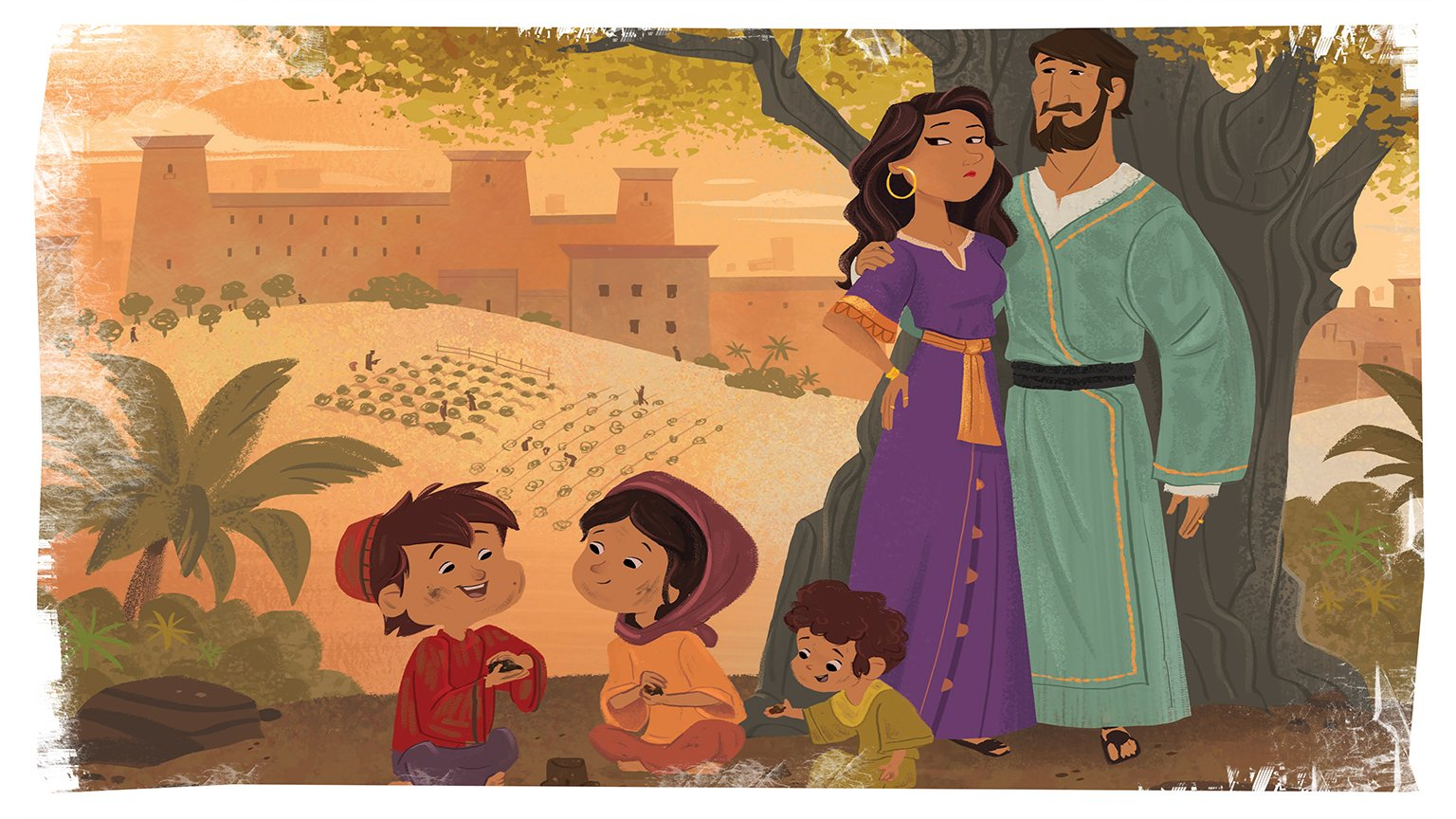 https://images.squarespace-cdn.com/content/v1/585448efd1758e8eb89fef72/3f266af4-4021-4d60-8f75-47d1a0a41229/TGP+Kids+%28A+Nation+Divided%29+-+Bible+Story+Picture+-+Unit+14%2C+Session+2.jpg
Conclusion
Relevance of the marriage metaphor in understanding spiritual themes of loyalty, betrayal, and forgiveness.
References
The New Oxford Annotated Bible, New York, Oxford University Press, 2001.